« Роль образования в жизни человека»
29.11.2013


Выполнила: учитель истории и обществознания Селиверстова С.С.
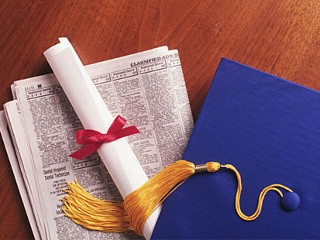 «Школа — это мастерская, где формируется мысль подрастающего поколения, надо крепко держать ее в руках, если не хочешь выпустить из рук будущее.»
Барбюс А.
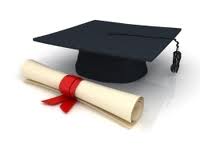 Сочинение-размышление на тему:
«Однажды во сне я оказался в древней школе»
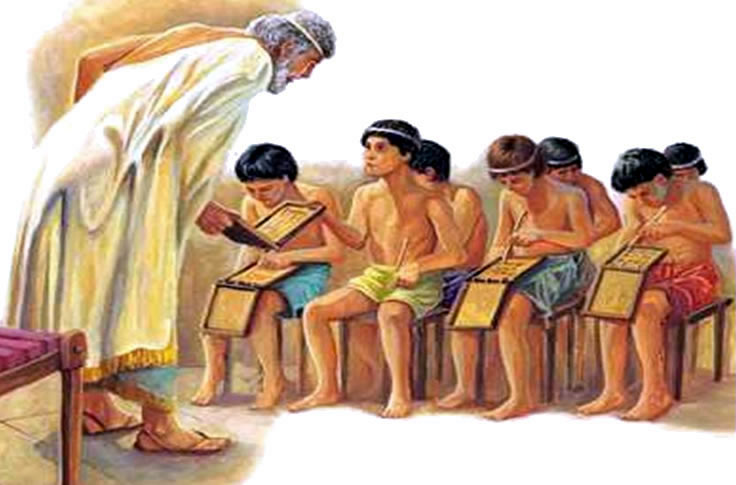 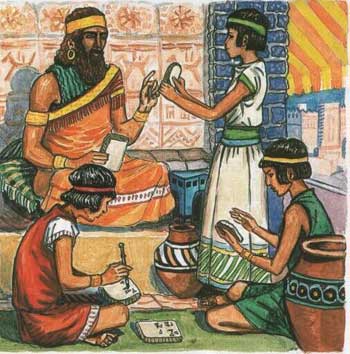 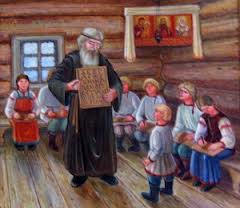 Проблемный вопрос: Дает ли школа качественное образование своим ученикам?
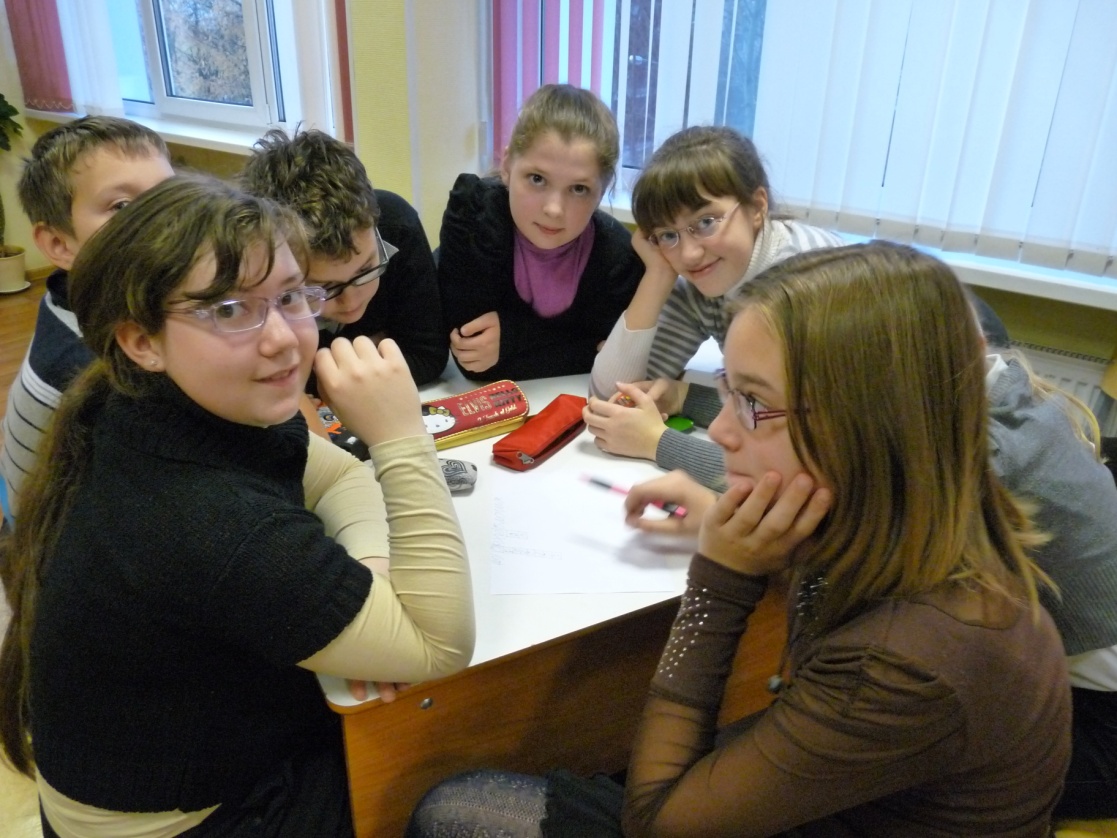 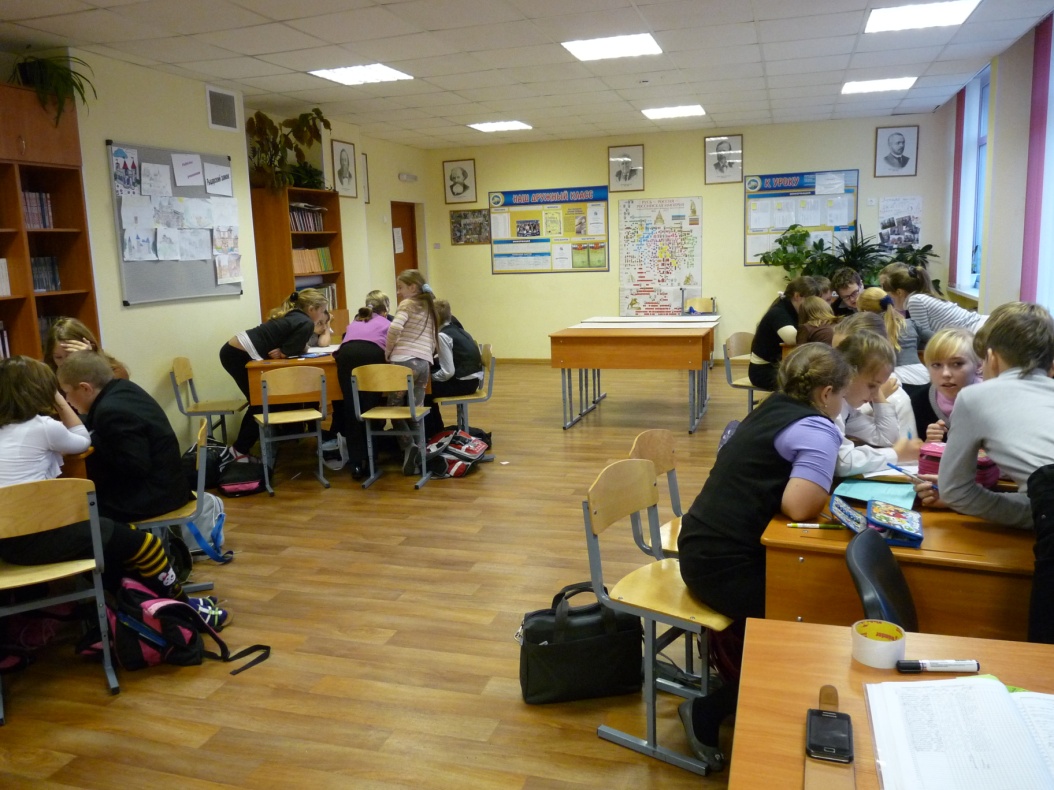 Работа в парах:
Выберите из предложенного списка знания, которые вы получаете в школе, и которые вам пригодятся  в разных профессиях? ( на примере 2-3-х профессий доказать)
(список, по желанию, можно добавить своими вариантами знаний)
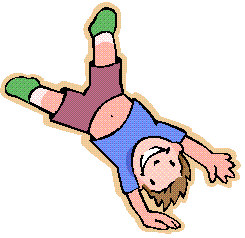 Работа в парах:
- проанализируйте с помощью таблицы  какие изменения происходят в школах с каждым годом?
-как вам школа помогает раскрыть способности?
-как и где проявляют таланты наши ученики?
Работа в парах
Какой вывод мы могли бы сделать из высказывания «Считай несчастным тот день или тот час, в который ты не усвоил ничего нового и ничего не прибавил к своему образованию». 
(Чешский педагог Ян Коменский, 
1592-1670).
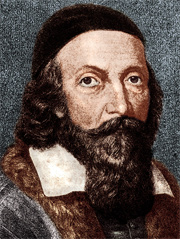 Как от учебной деятельности зависит ваше будущее? Дает ли школа качественное образование?
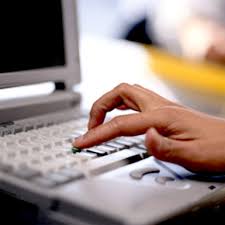 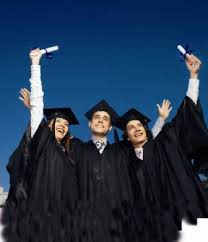 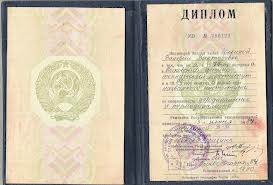 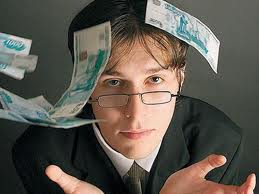 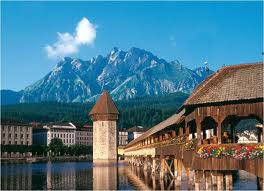 Подведем итоги:
Важно ли образование для учеников в наши дни?
Согласны ли вы с тем, что есть «профессия – ученик»?
Что сегодня нового вы узнали, а что может уже знали?
Домашнее  задание: размышление на тему: «Хорошо учиться - это значит…».
Спасибо за внимание!